Период ухаживаний
Библейский взгляд
Автор: Маркос Бомфим, 
Директор Отдела Семейного Служения,
Южно-Американский Дивизион в Бразилии, Бразилия Материал взят из программы:                                           «Возрождение и преобразование: Миссионерские семьи»
Ухаживания
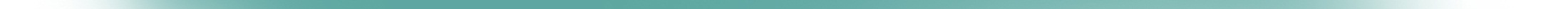 Цель ухаживаний
Во славу Божью
Процесс во время которого,                             дети становятся самостоятельными
Для создания брака
Следуя воле Божьей
Чтобы отличаться от мира
[Speaker Notes: Притчи 18:22
Притчи 19:14
Человеческая потребность:	    Бытие 2:18
Следуя воле Божьей: 	    1 Иоана 2:15-17
Христианские ухаживания:   1 Петра 2:9, 11
Не заботьтесь:	    Филиппийцам  4:11
Обетования: 		     Бытие 18:14]
Библейская история  ̶  выбор
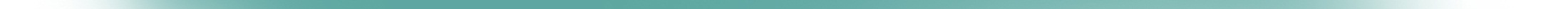 В Эдеме: не было выбора
Выбор: представляется в негативном свете
Допотопные люди
Исав
Самсон
Христианские критерии выбора
[Speaker Notes: Притчи 16:9
Притчи 17:24
В Эдеме: Бытие 2:20-23
В Ветхом Завете: 
	Родители выбирали супруг для своих сыновей (Бытие 21:21;24) 
	В некоторых случаях, молодые люди могли выбирать: Мелхола и Ревека (1 Цар. 18:20, 21; Бытие 24:57, 58).  
	Обручение ассоциировалось с приданным (Бытие 34:12; Исход  22:16; 1 Царств 18:25). 
Выбор представляется не в самом выгодном свете 
	Допотопные люди: Бытие 6
	Исав: Бытие 26:34, 35
	Самсон: Иуда 14:1-3
Христианские критерии выбора: Филиппийцам 4:8]
Библейские примеры: Исаак и Ревека
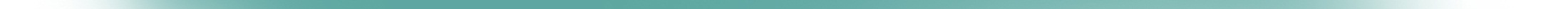 Не ханаанские девушки 
Ангел пойдет впереди тебя
Основные критерии: качества характера
Была вовлечена вся семья
Исаак молился и ждал
Скромность привлекает
[Speaker Notes: Вспоминаем и другие истории:
	Давид и Авигея – мудрость
	Давид и Вирсавия – страсть
	Иосиф и Мария – страх перед Богом сохранил отношения

Исаак и Ревека: Бытие 24

Другие истории: Иаков и Лия (Рахиль): выбрал (Бытие 29:18)]
Честность
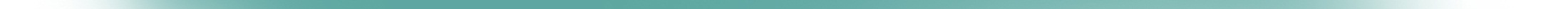 Не должно быть секретов друг от друга
2 Коринфянам 4:2
Секреты всегда в последствии выходят на поверхность
Лука 8:17
Ухаживания подвергаются осуждению
1 Коринфянам 4:5
2 Коринфянам  5:10
Екклесиаст 12:14
Недостатки любви
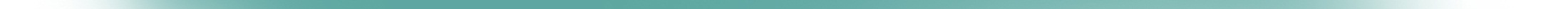 Неподходящее ярмо
Амос 3:3
3 Царств 11:1-6
Развод, ухаживания и повторный брак
Сексуальность
[Speaker Notes: Неподходящее ярмо: Амос 3:3; Бытие  24:3; Бытиеa 28:1; Исход 34:12-16; Второзаконие  7:1-4; Иисус Навин 23:12, 13; Числа 25:1-3; Судьи 2:2, 10; 3:6; 3 Царств 3:1-3; 11:1-6; 2 Коринфянам 6:14-7:1

Развод, ухаживания и повторный брак: Матфея 19:9; 1 Коринфянам 7:39

Сексуальность: об этом поговорим чуть позже в оставшееся время]
Сексуальность: 5 характеристик брака
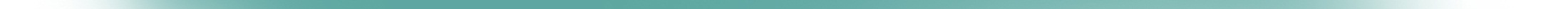 Имеет определенное начало:                                                  человек покидает свою семью, в которой он(она) родился(ась) и становится самостоятельным.
Божья воля в том, чтобы у нас были моногамные гетеросексуальные отношения.
Полное единство разума, сердца, воли, действий  ̶  «станут одной плотью».
Прочные отношения, в основе которых лежит                  доверие и верность.
Законный союз для сексуальной близости.

Адаптировано Эккехарт Мюллер «Дар сексуальности», издание «The BRI Newsletter», №39, июль 2012, стр. 13
[Speaker Notes: Обетования и обещания: Притчи 16:2, 3; 27:12

Библейские стихи: Бытие 2:24

Это прогресс:
	Потому (1.) оставит человек отца своего и мать свою (2.) и прилепится к жене своей; (3.) и будут двое одна плоть. (см. и 1 Коринфянам 6:16).

Чистые сексуальные отношения (Бытие 2:24)
	1. Между двумя людьми
	2. Реальные  (не виртуальные)
	3. Между людьми разного пола
	4. В законном брачном союзе
	5. С любовью 
	6. Уважая границы установленные Творцом]
Сексуальность: Сексуальные грехи
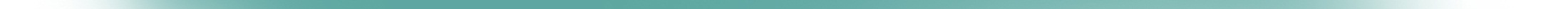 Распутность – включая добрачный секс,   измену, инцест, гомосексуализм, содомию и т.д.
Прелюбодеяние – сексуальные отношения с кем-то другим, кроме законного партнера 
Гомосексуализм – женоподобный мужчина исполняет роль женщины в гомосексуальных отношениях; asernokoites называют того, кто выполняет мужскую роль (1 Коринфянам 6:9)
[Speaker Notes: Гомосексуализм: см. и Левит 18:22; Римлянам 1:26, 27]
Сексуальность: Сексуальные грехи
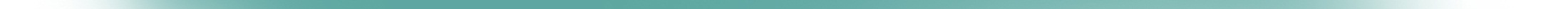 Инцест – сексуальные отношения с близким родственником
Развод – Иисус был против развода, как и Павел  
Неподходящий брак – Вдовы(цы) могут повторно вступать в брак, но «только в Господе»;                     это можно также понять как предупреждение против браков с неверующими
Порнография  – описание или представление себе какой либо сексуальной нечистоты,                      как правило с целью провокации сексуального желания.
[Speaker Notes: Инцест: см. и 1 Коринфянам 5: 1, 2; Левит 18:6-18

Развод: Матфея 19:1-10; Марка 10:1-10; 1 Коринфянам 7:10-16; Малахия 2:16

Смешанные браки: 1 Коринфянам 7:39; 1 Коринфянам 5-7; Второзаконие 7:3; Неемия 13:23-25

Порнография: также неподобающее раскрытие того, что Бог пожелал оставить сокрытым: Бытие 3:7; 1 Тимофея 2:9]
Сексуальность: Сексуальные грехи
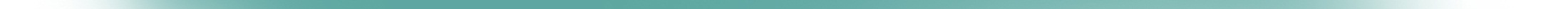 Мастурбация – сексуальная стимуляция                    с целью получения удовлетворения;                             в общем ассоциируется с порнографией                или другими сексуальными грехами. 
Последствия  – стимулирует мысли, которые противоречат Божьим заповедям и Его плану, который предусматривает для этого процесса              две реальные личности.
Здоровая сексуальная активность:                         выражение любви.
[Speaker Notes: Филиппийцам 2:4
1 Фесалоникийцам  4:4-5]
Сексуальность: Сексуальные грехи
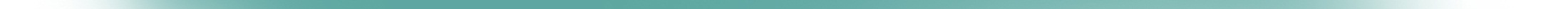 Мы призваны быть детьми света
Всегда будут неприятные последствия
Что же делать? 2 Тимофея 2:22
Юношеских похотей убегай;
А держись правды, веры, любви,                  мира со всеми призывающими Господа  от чистого сердца.
[Speaker Notes: 1 Коринфянам 10:8 – предупреждение 
Ефесянам 5:3-5; 8-11 – пусть даже не упоминаются в нашей среде
1 Фесалоникийцам 4:3-8 – физический контакт без брачного союза
Евреям12:15-17; 13:4 – всегда будут неприятные последствия; правильный контекст – в браке
Откровение 21:8; 27; 22:12, 14, 15 – смерть, исключение, чистые одежды 
1 Коринфянам 6:9-11; 10:13 – предупреждение и надежда; сила, чтобы выдержать
Галатам 5:16-22 – секрет победы 
Евреям 4:15 – Он полон понимания]